Laws & AgenciesFood
Leaving Certificate 
Home Economics
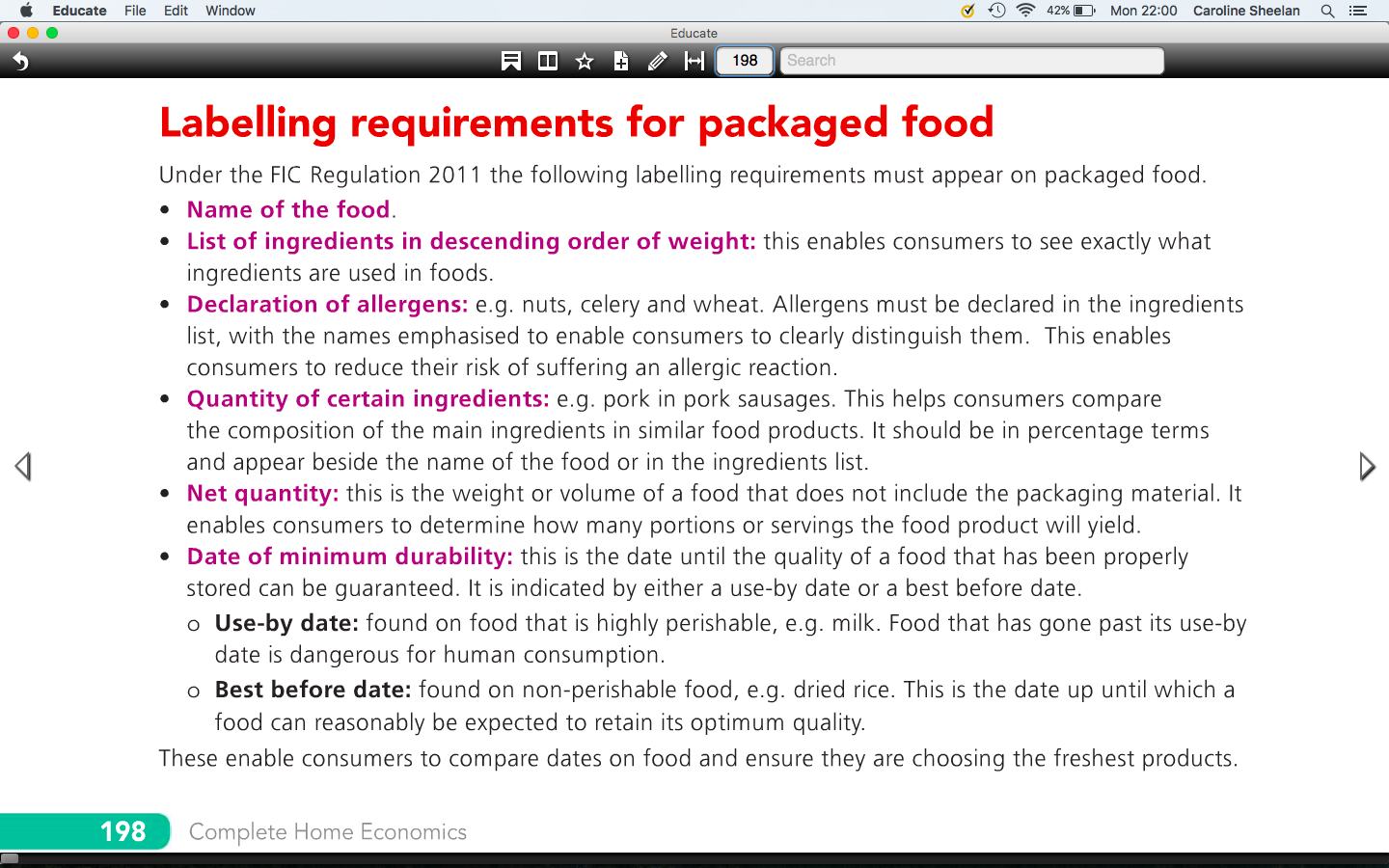 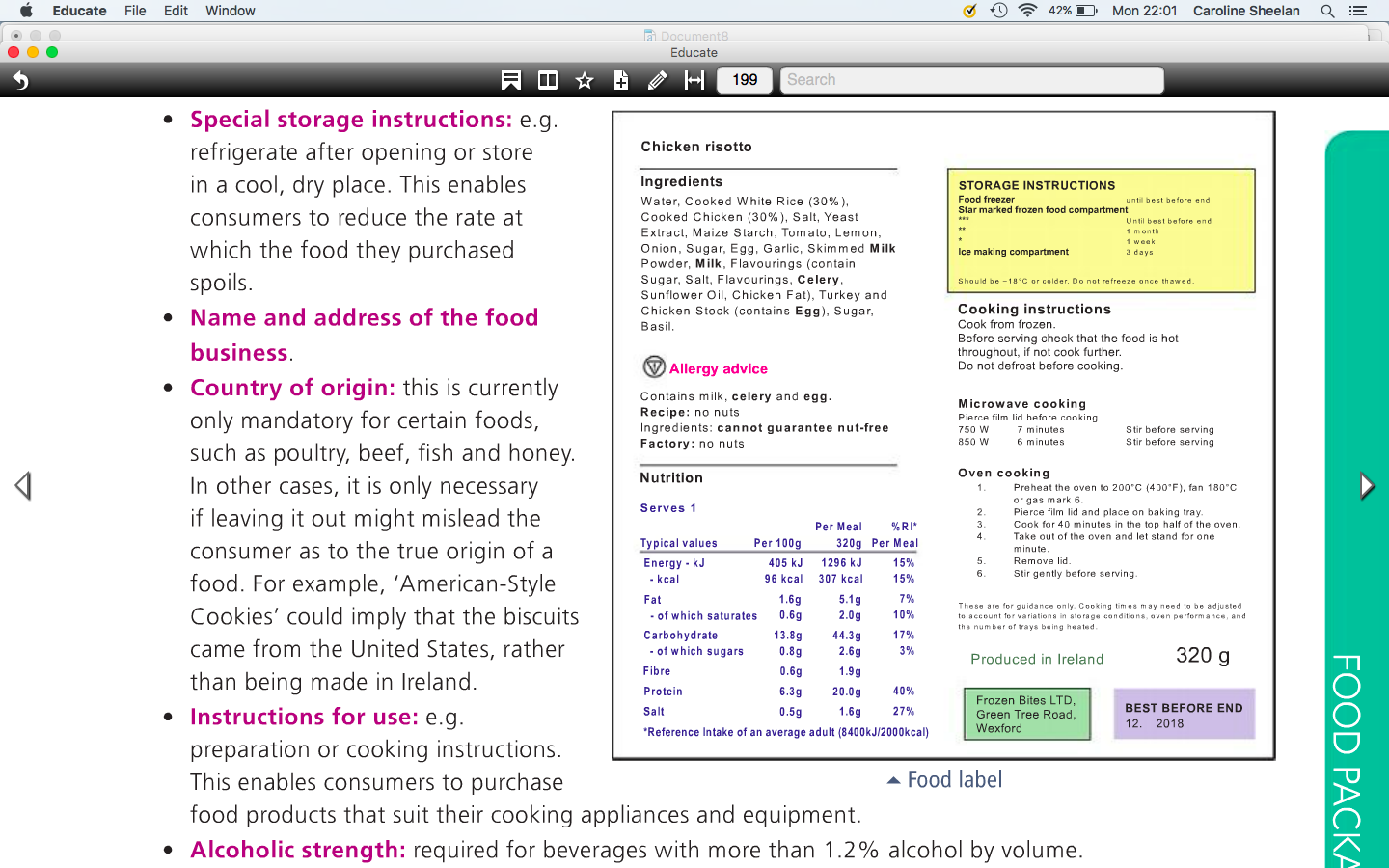 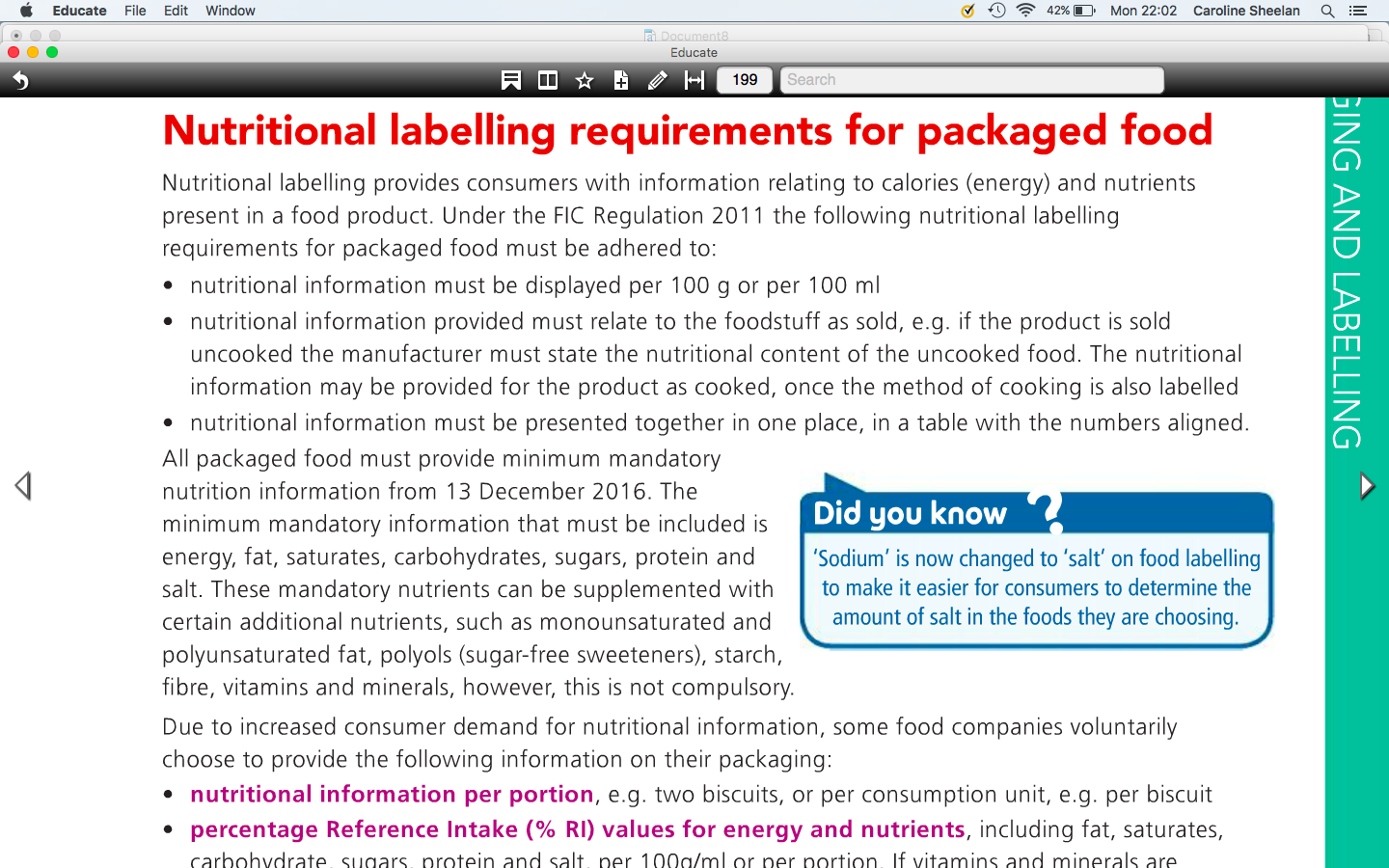 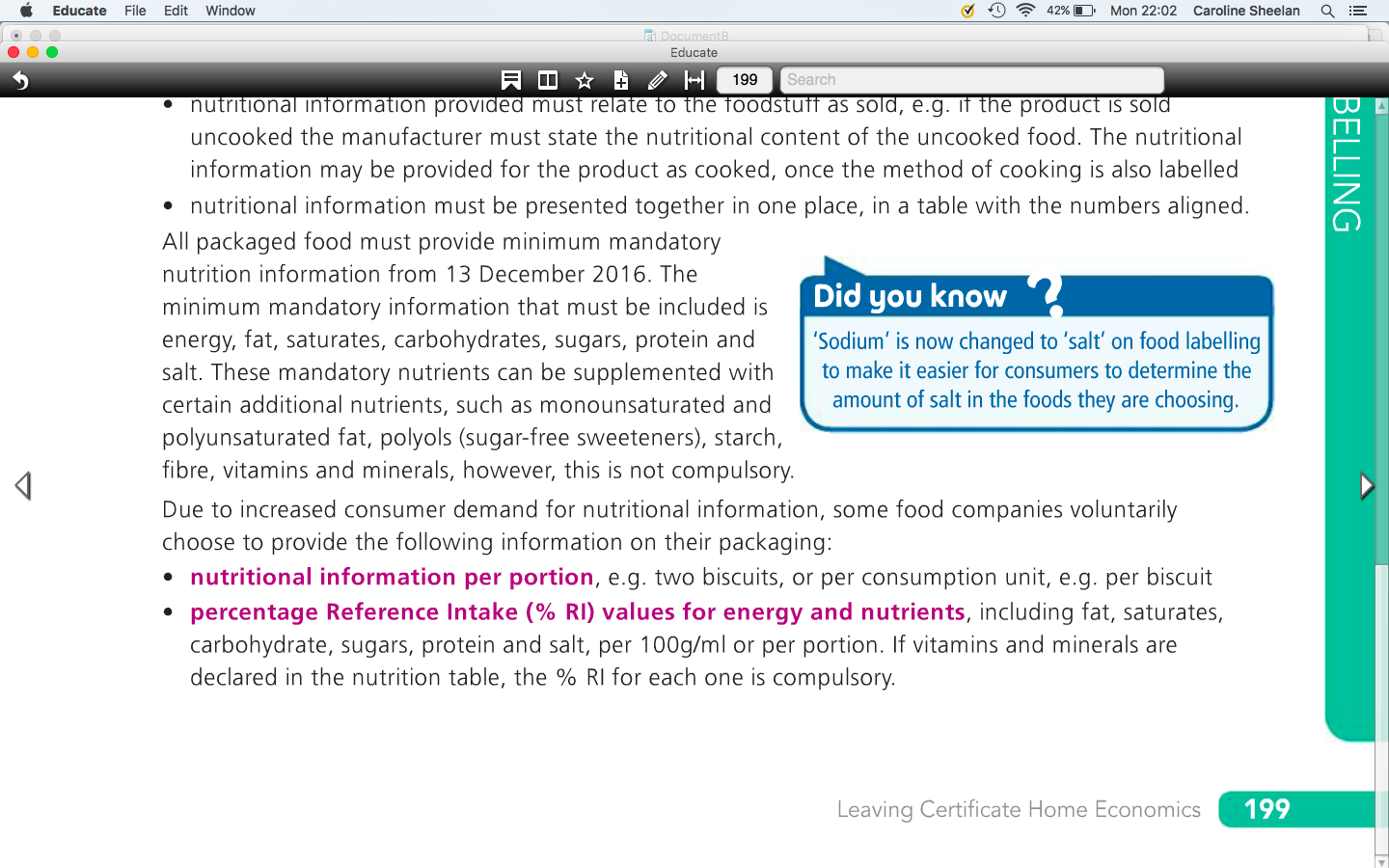 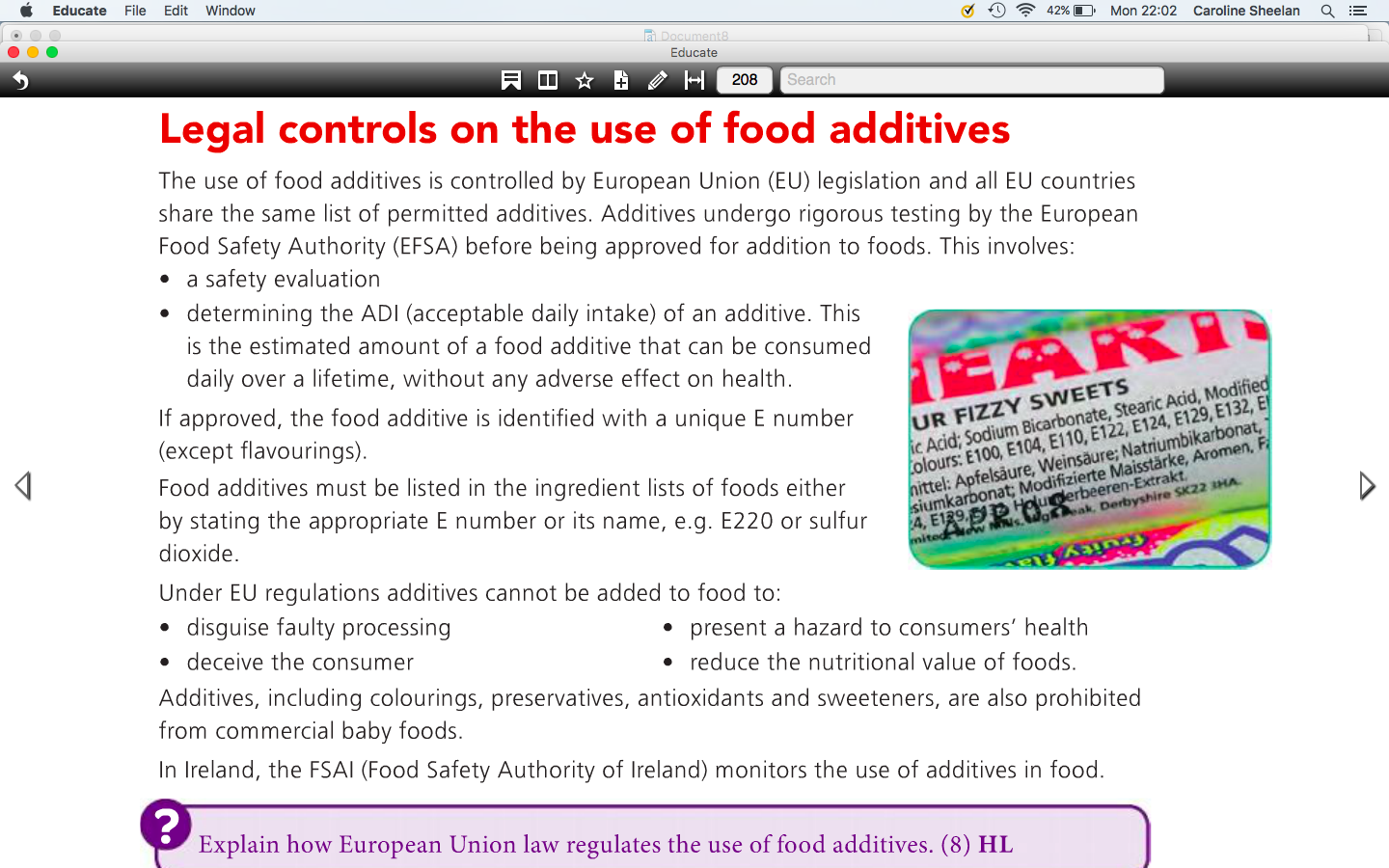 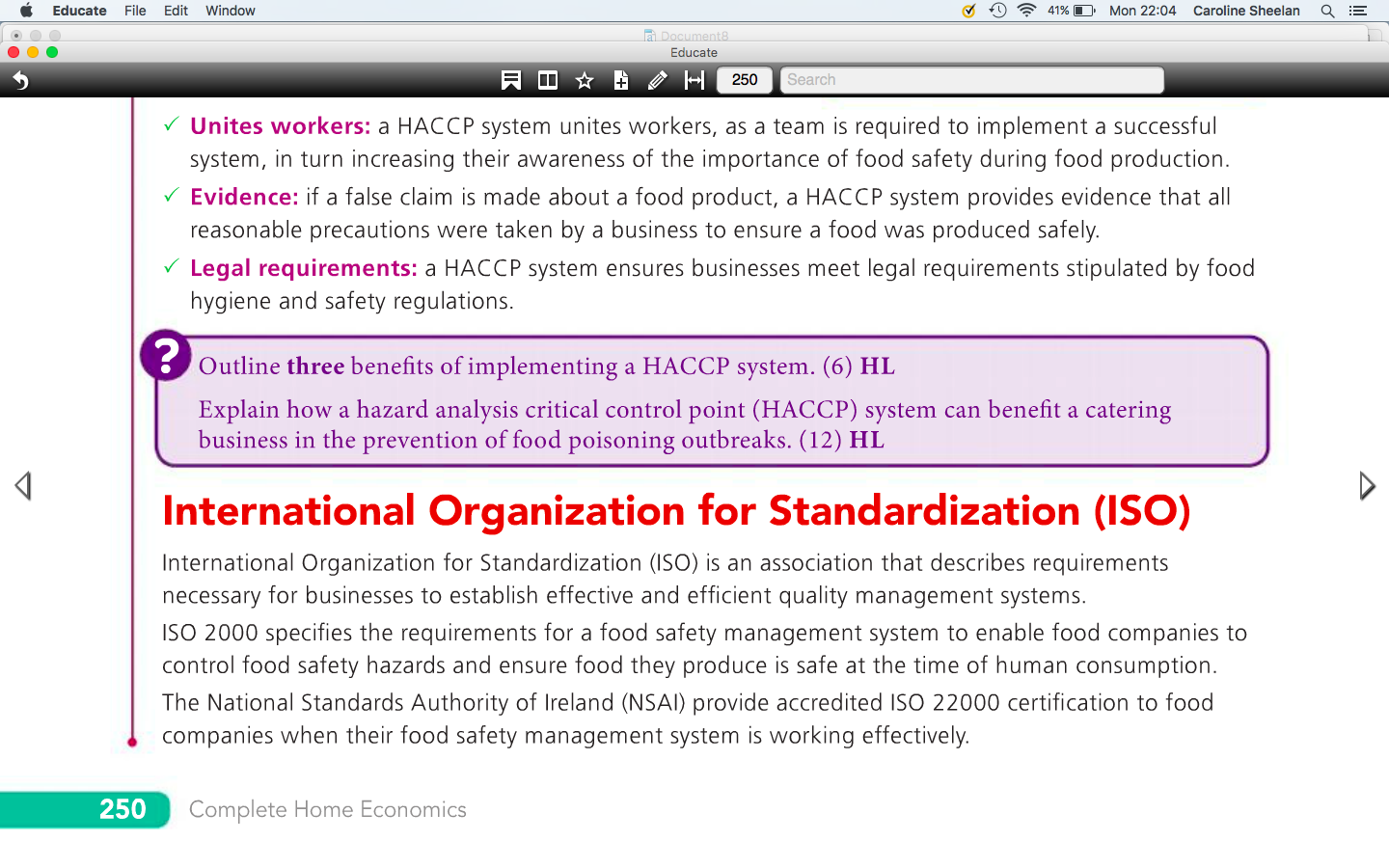 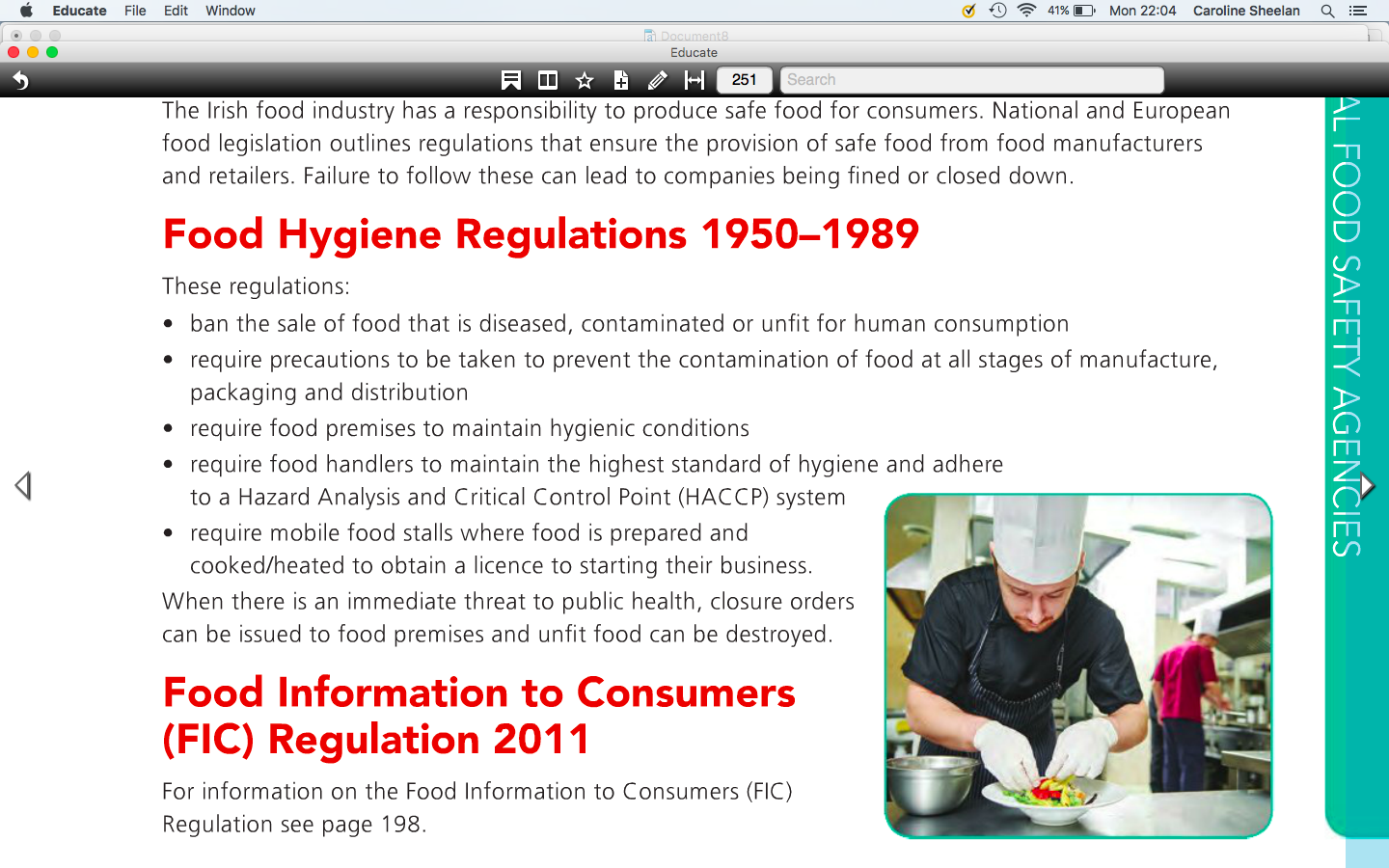 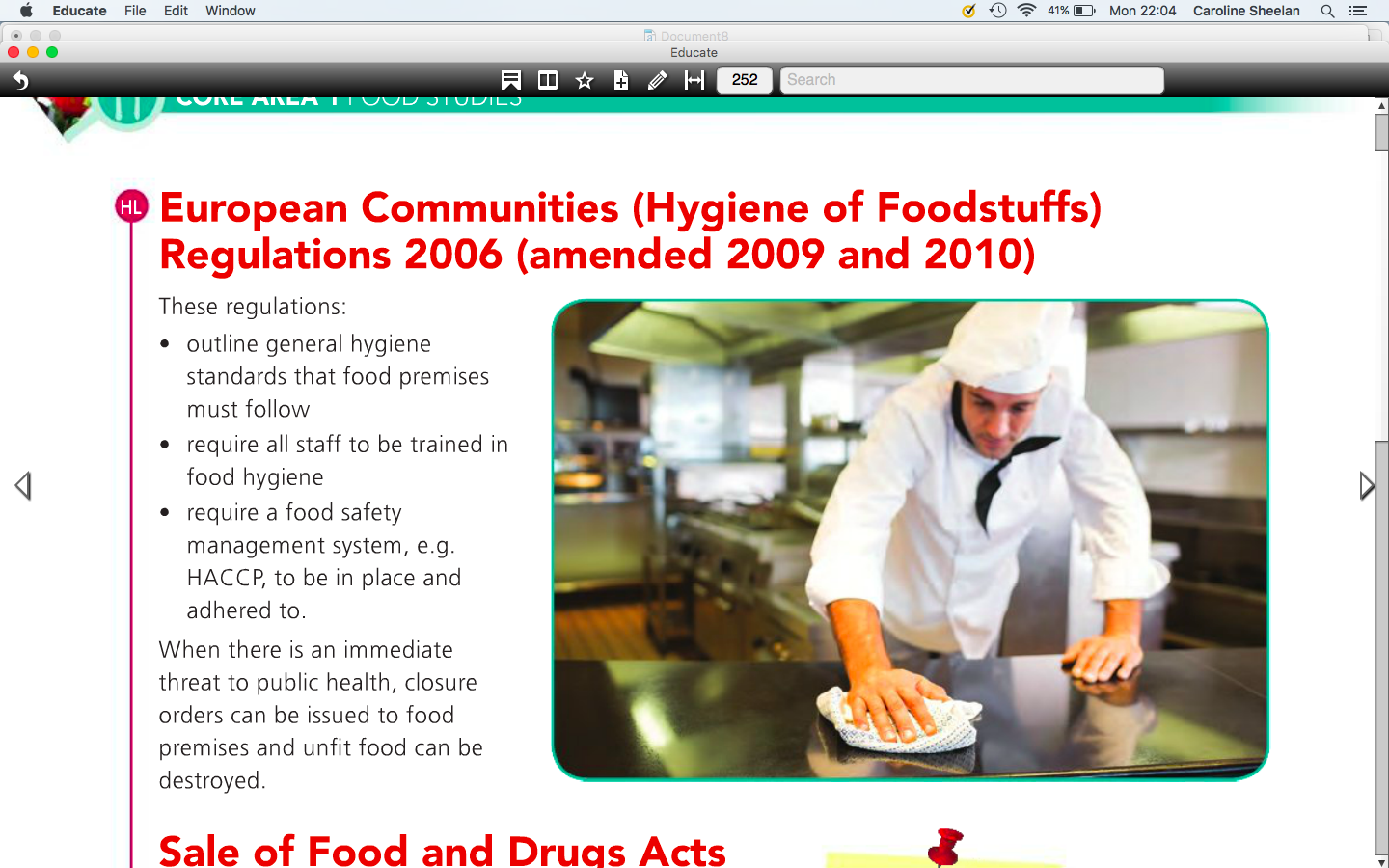 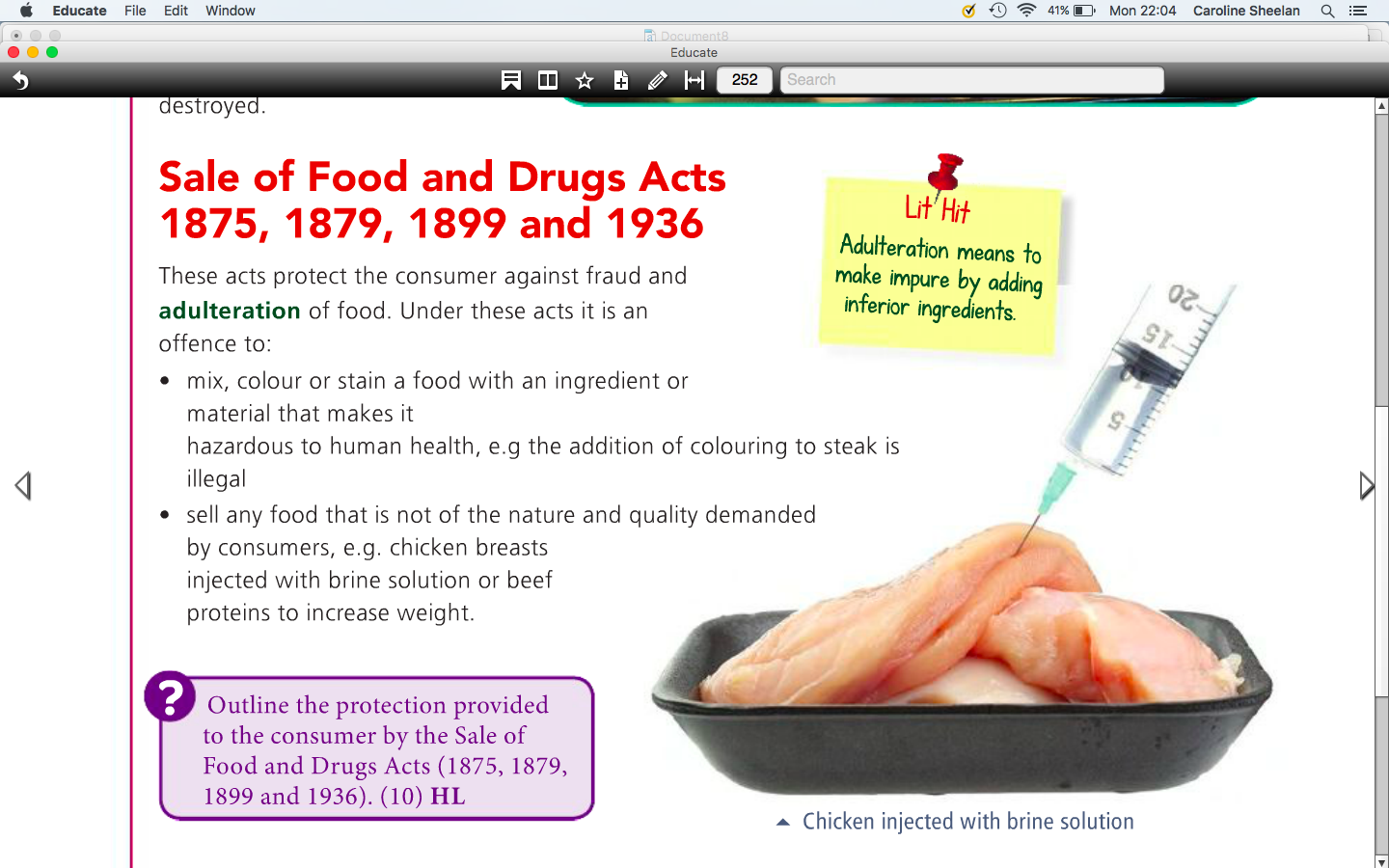 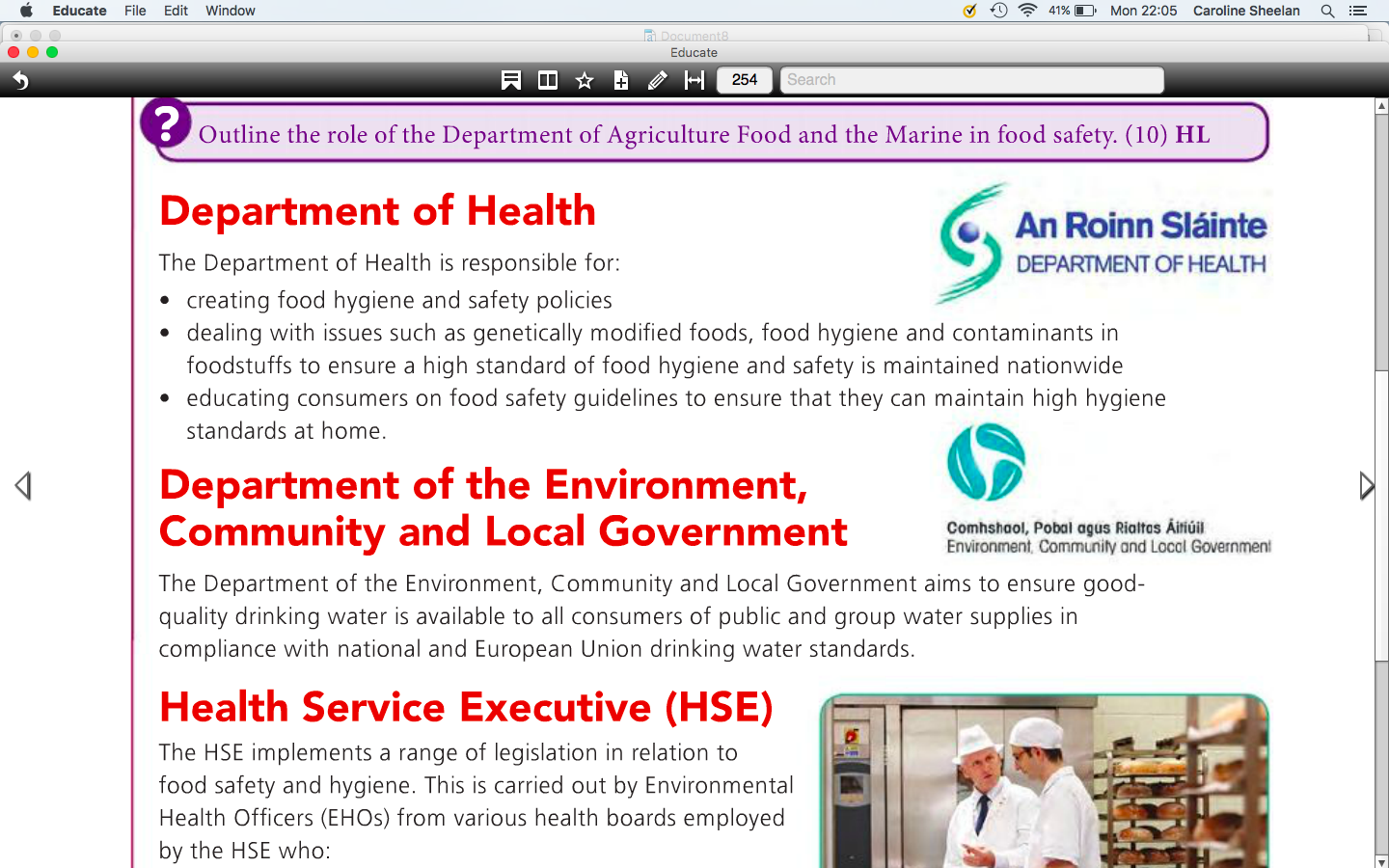 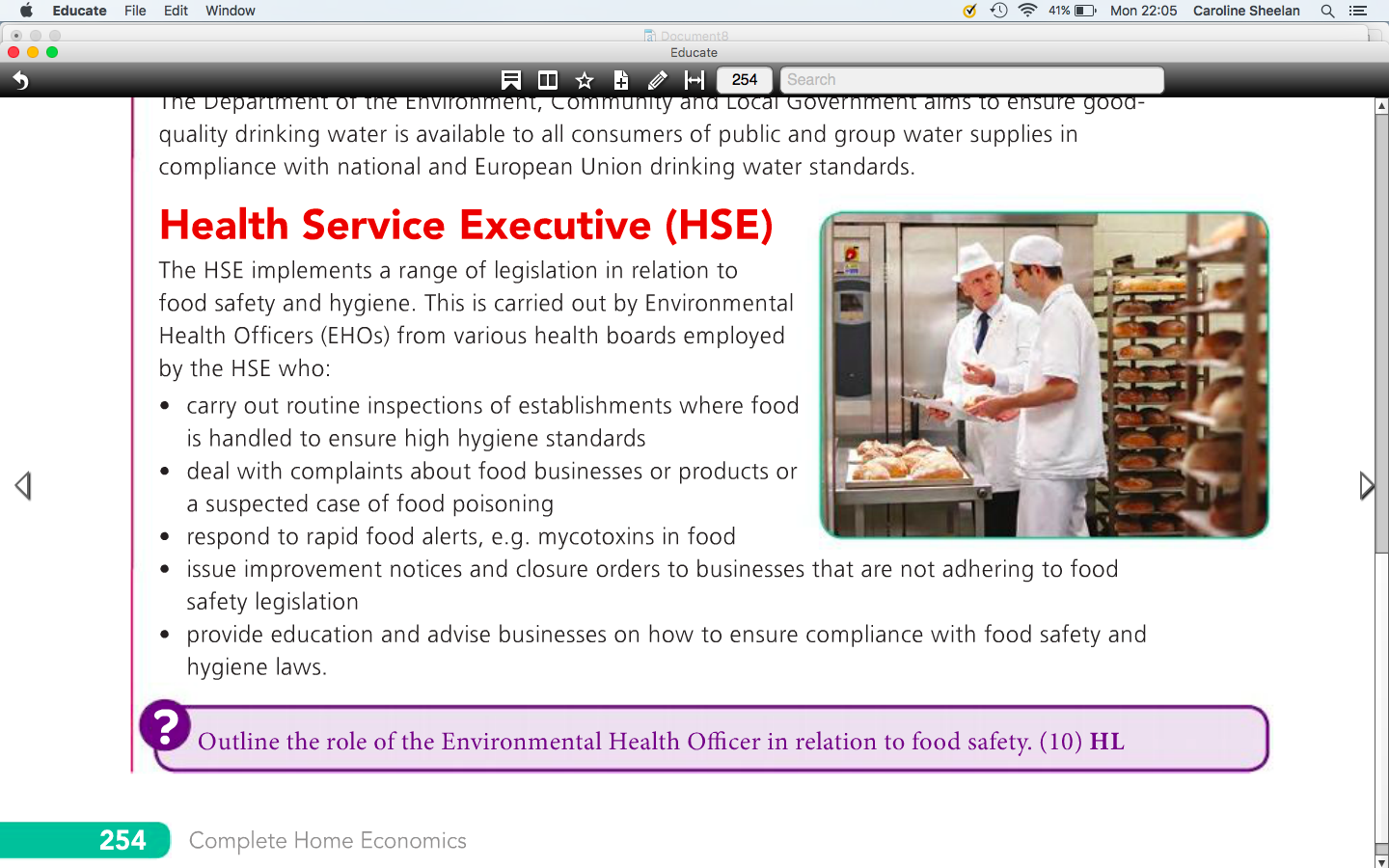